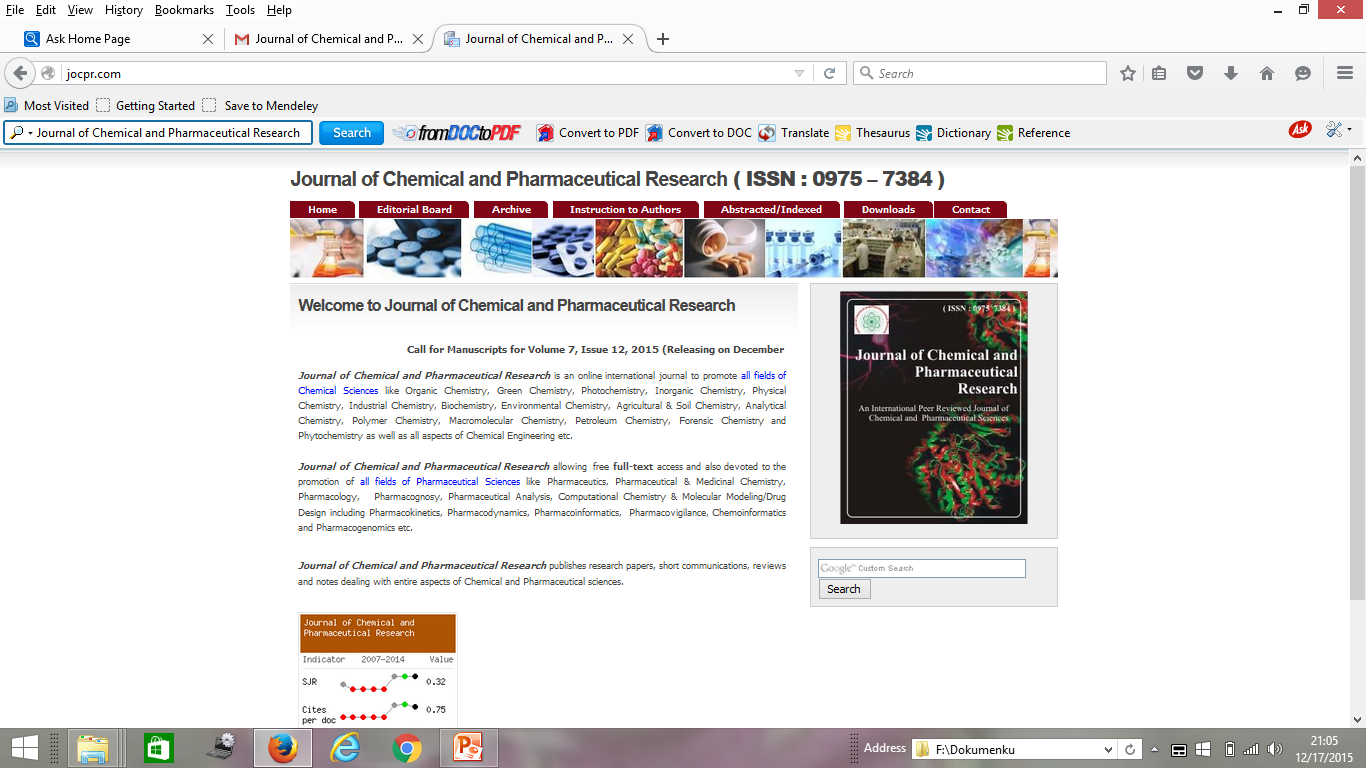 JOURNAL OF CHEMICAL AND PHARMACEUTICAL RESEARCH  ( JOCPR) sudah di amati sejak Januari 20164
1
URL DARI JOPCR BERADA DI BRITISH VIRGIN ISLAND
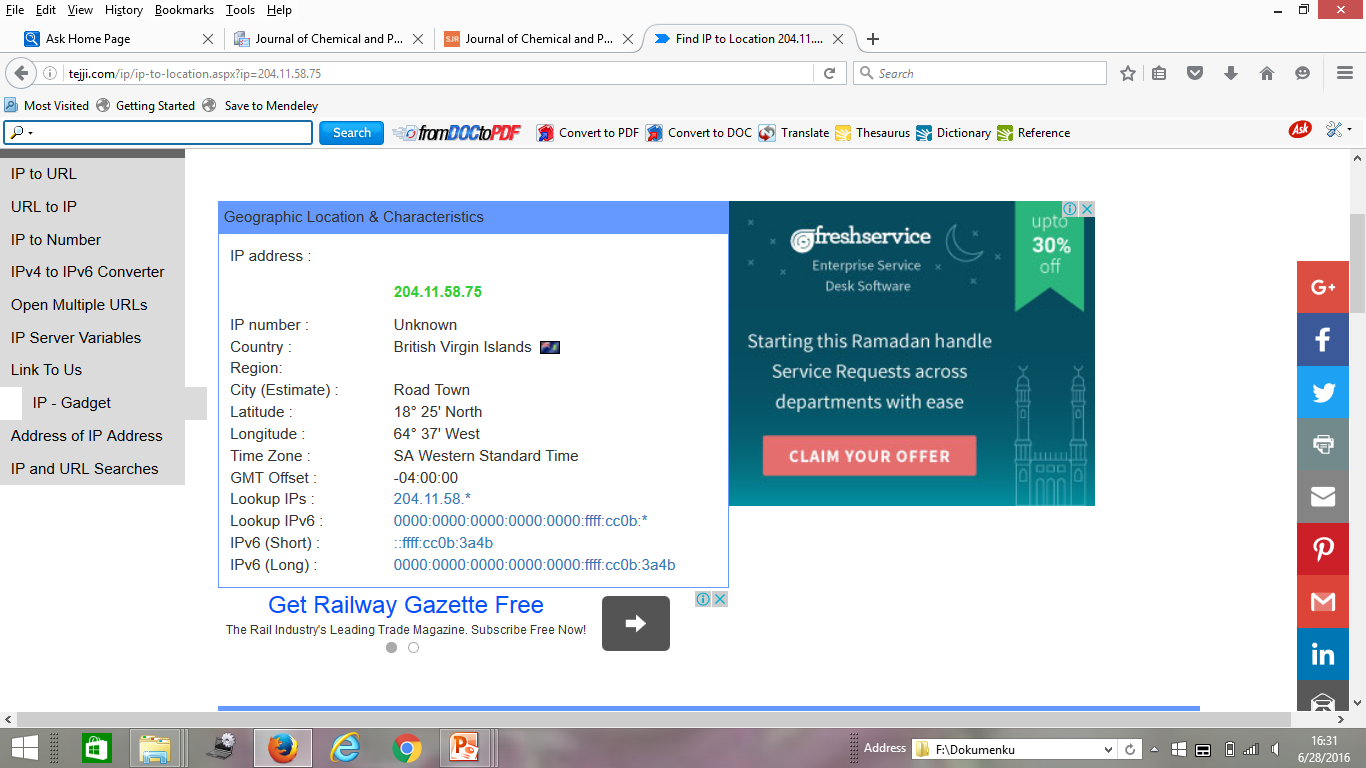 JOCPR ADALAH JURNAL TERINDEKS DI SCIMAGOJR /SCOPUS
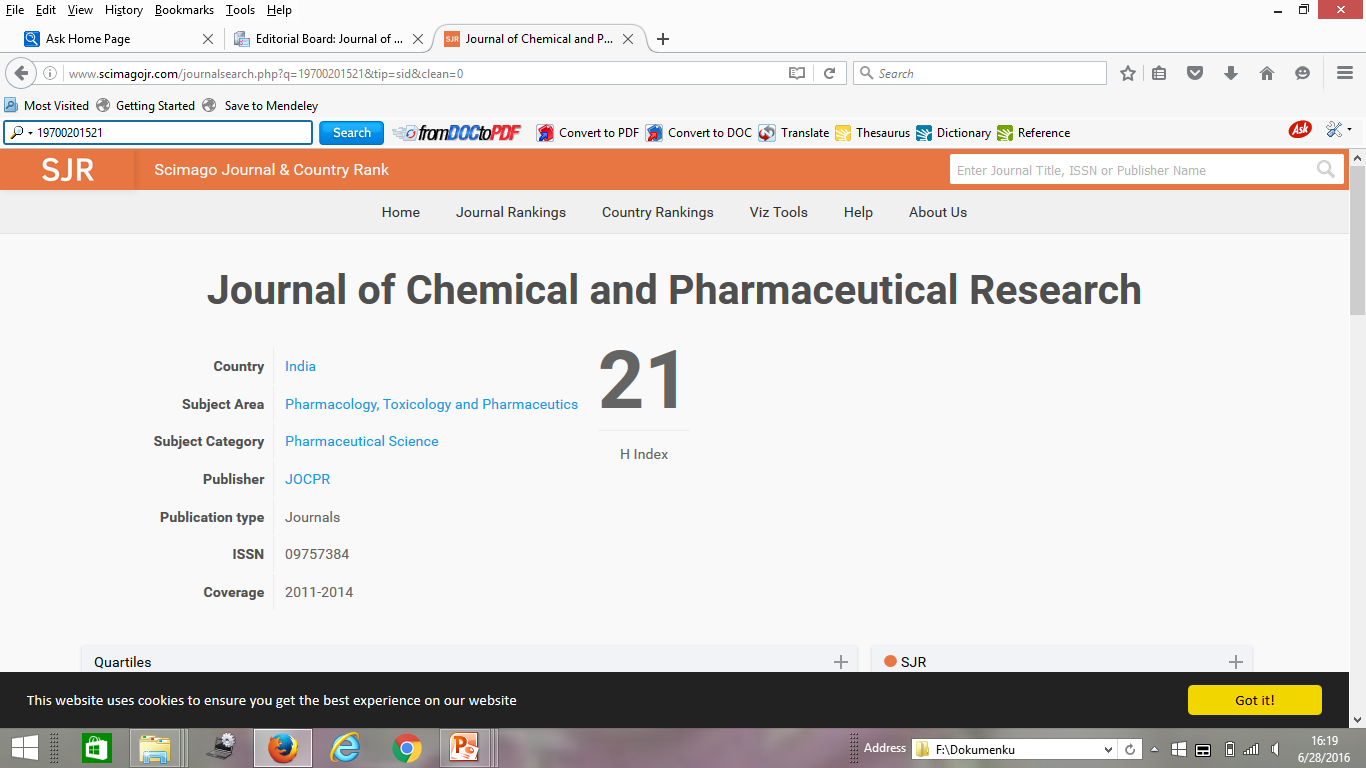 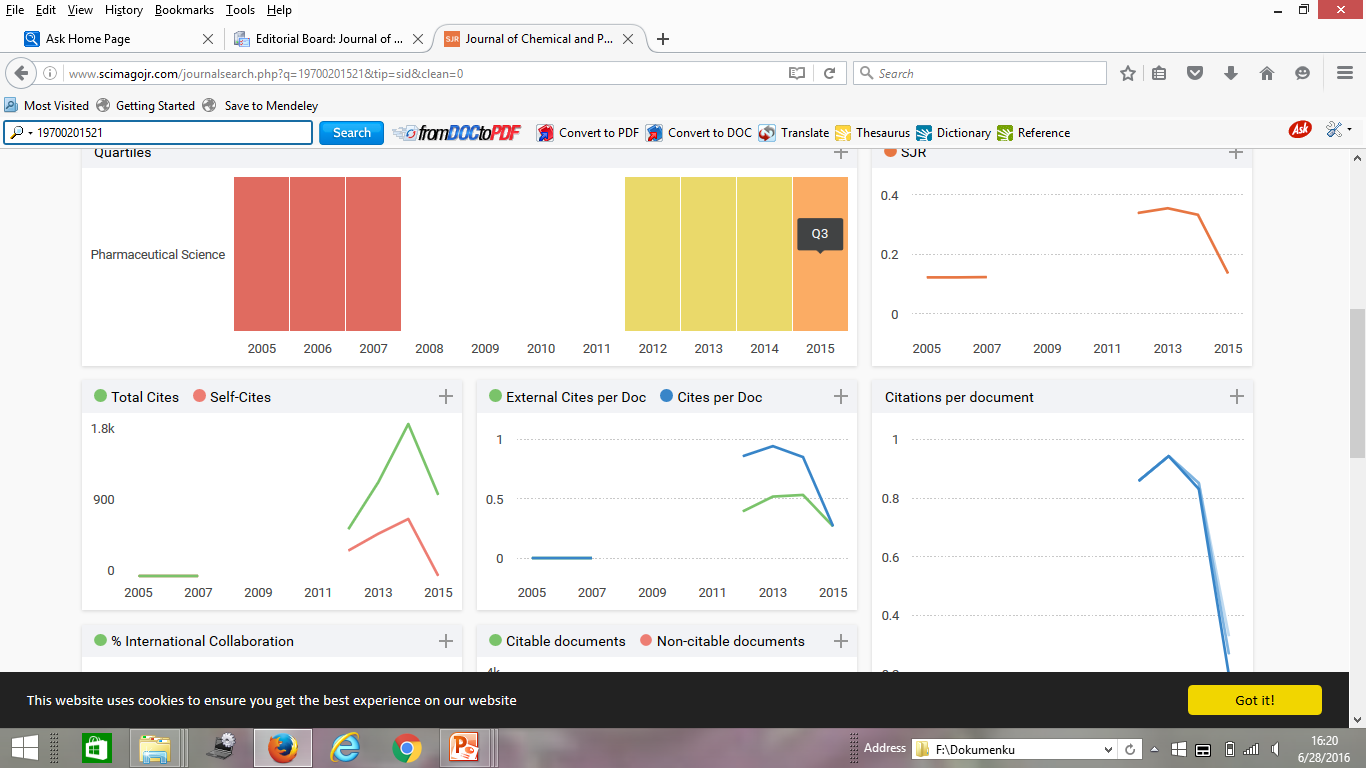 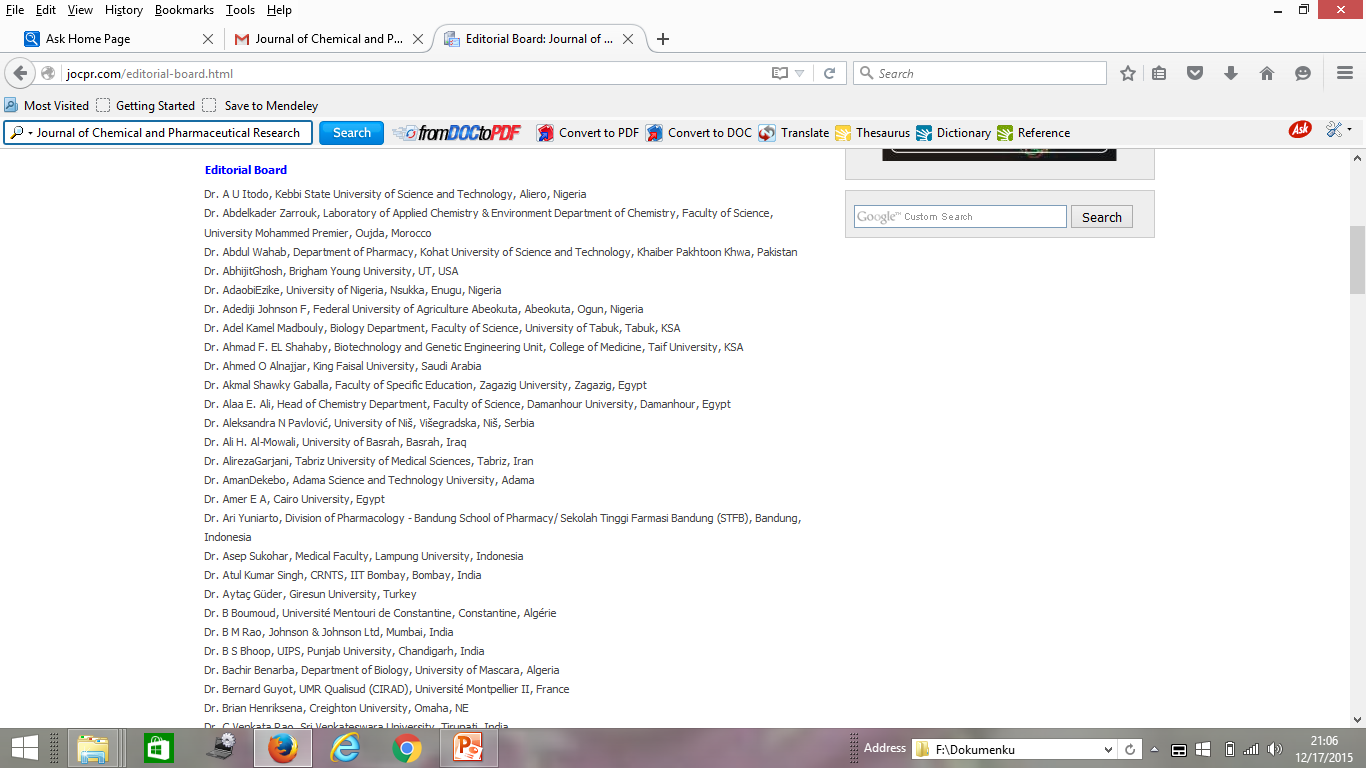 5
PADA BULAN JUNI 2016 NAMA  EDITORIAL  BOARD DARI  PTS DI KOPERTIS  IV JABAR SUDAH  TIDAK ADA DIGANTIKAN OLEH NAMA DOSEN PTN DI JAWA TIMUR
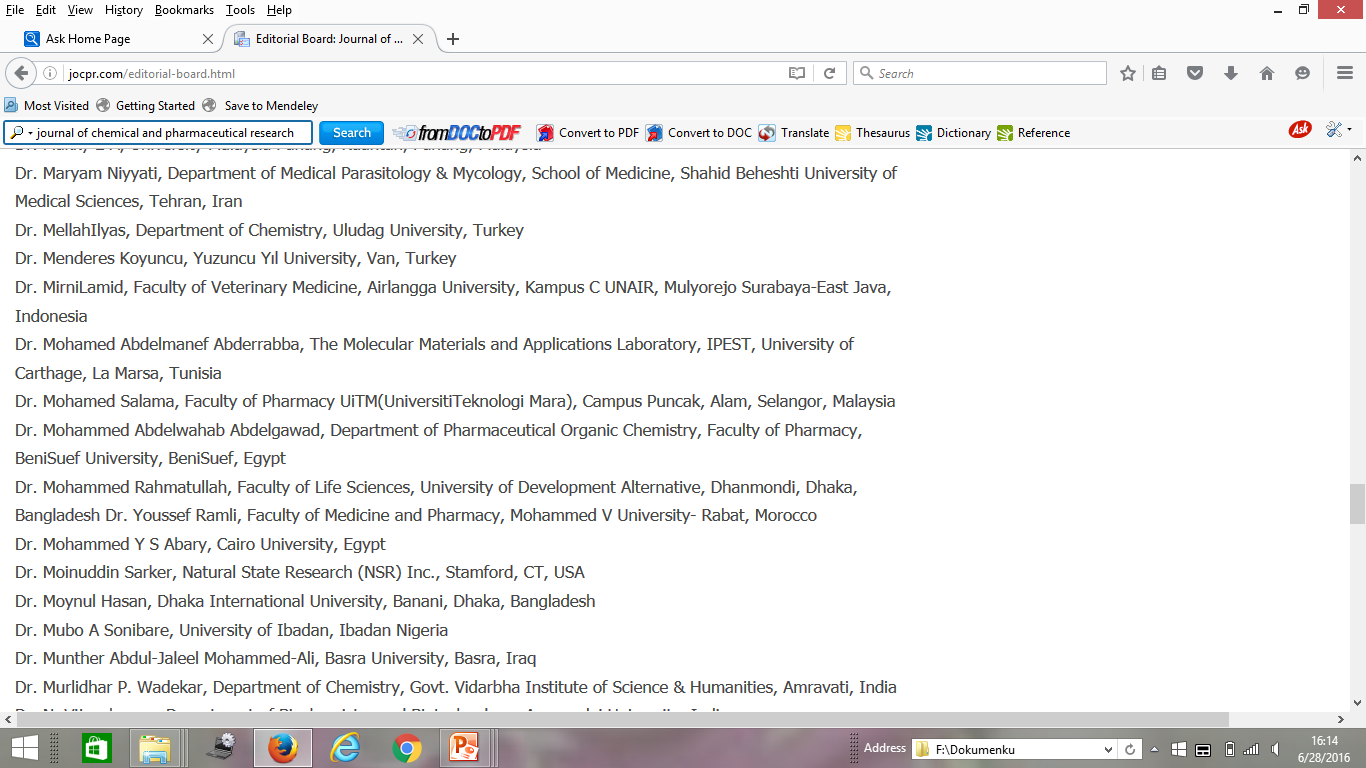 INFORMASI YANG DITERIMA DARI DOSEN DARI KOPERTIS IV JAWA BARAT YANG PERNAH MASUK SEBAGAI EDITORIAL BOARD, YBS TIDAK PERNAH MEMINTA MENJADI EDITORIAL BOARD.  YBS MASIH BERGELAR MAGISTER DAN DI DALAM EDITORIAL BOARD DENGAN GELAR DOKTOR

ADA NAMA BARU DOSEN DARI PTN DI JATIM SEBAGAI EDITORIAL BOARD. INFORMASI YANG DITERIMA DARI  SUMBER YANG  DAPAT DIPERCAYA DARI PTN DI JATIM, DOSEN DARI PTN JATIM YANG ADA DI  LIST EDITORIAL BOARD TIDAK PERNAH  MENJADI EDITORIAL BOARD DI JURNAL INTERNASIONAL

LAMAN URL JOPCR BERADA DI BRITISH VIRGIN ISLAND

JOURNAL OF CHEMICAL AND PHARMACEUTICAL RESEARCH  MESKIPUN TERINDEKS DI SCIMAGOJR NAMUN DIKELOMPOKKAN SEBAGAI JURNAL  INTERNASIONAL BEREPUTASI MERAGUKAN